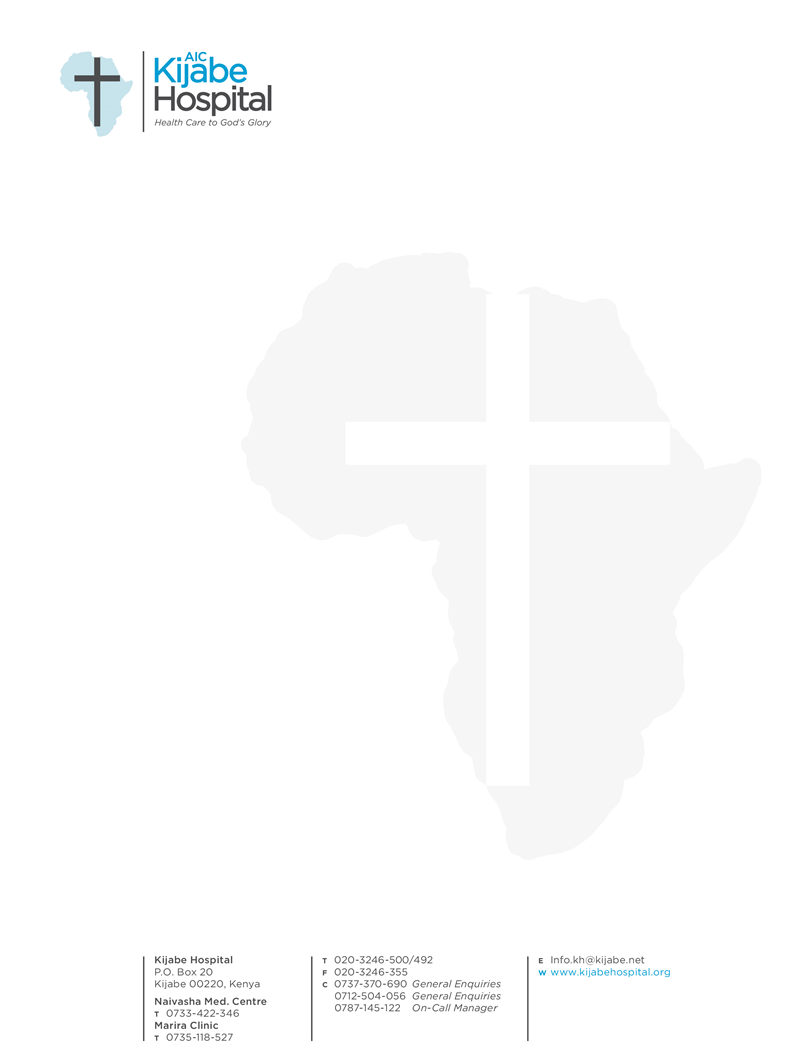 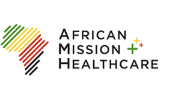 “QI project-’ Evaluating the effectiveness of pre- and post-test model of learning
 in TB training.
EMMANUEL NDETO, ELIJAH MUNGATHIA,HARRIET WANJIRU –CPD TEAM
Introduction
Pre-Test Means
Comparative of Means
Evaluation is the process of obtaining  information about a  course  or  a  program  of  teaching to aid in  judgment  and  decision-making.
Evaluation drives curriculum ,sound  curriculum breeds  good  clinicians,  which improves  the  healthcare  of the  patient.
Pre- and post-tests are used to measure knowledge gained from participating in a training course.
Aim and Objective
Aims and objectives were to evaluate whether the training effectively imparted new competencies to the students by giving pre- and post-test questionnaire.
Comparable Cadre Improvement
Post –Test Means
Survey Question
Did the training effectively impart new knowledge and abilities to the students( Comparing pre-test and post-test)
Methodology
211 student who took TB training from 2020-2024 (nurses-77, Cos-121, MO-13)
Pre-test questions were administered through multiple choice questions to the students before the training (pre-treatment)
The materials ware presented to student through lectures, clinical teaching, case discussions and group discussions for 5 days
     ( treatment period)
Post –test question ware administered through multiple choice questions post training (post-treatment)
Comparison between the means of pre and post test to determine whether learning took place
Means Improvement
Conclusions
There was significant improvement in the recipient knowledge after post-test  when compared to pretest
There was consistency in improvement of knowledge between the years
Pre and post test are key in providing data to evaluate the effectiveness of instructional methods and curriculum design
Acknowledgement
HIV/TB training team
CPD team